www.refcom.info 
www.reff.com.ua 
www.refcom.nethouse.ua
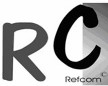 Рефком-Інфопланета Українадипломні, курсові, контрольні роботи
Допомога студентам: виконання дипломних, курсових, контрольних робіт, магістерських дисертацій, наукових статей
Хто організував нашу фірму?
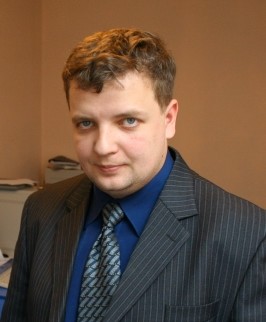 Олексій Безуглий (Алексей Безуглый, Oleksij Bezuglyj) 29/10/1976 р.н.
отримав перше вищу економічну освіту, працював як приватний автор на замовлення з 1998 року, виконуючи замовлення як для місцевих клієнтів, так і для великих фірм через Інтернет.
У 2004 року заснував фірму «Рефком-Інфоплатета» (працює в Росії, Україні, Казахстані, Білорусі, Польщі)
Друга вища у Олексія - юридична, також він пройшов підготовку за спеціальністю «державне управління». Він і зараз пише багато складні роботи з вузи різних країн з економіки, права, держуправлінню.
Хто у нас працює?
У нас не працюють випадкові люди, ми не набираємо масово через Інтернет авторів, ми практично не працюємо з викладачами (сенсу немає).
Частина наших фахівців-авторів працює у офісах фірми (там працюють не тільки менеджери, але й автори теж, а деякі менеджери і керівники офісів одночасно і є авторами робіт).
Ще частина - віддалено через Інтернет (небагато, і останні роки практично не набираємо нових).

Всі наші автори перевірені, з деякими ми працюємо вже багато років (більше 10).
Як нам зробити замовлення в Україні?
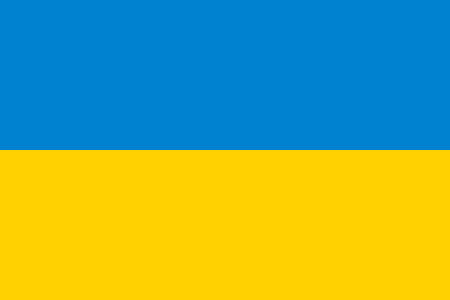 Можна або звернутися в один з наших офісів, зазначених на сайті, або замовити через інтернет (через нашу інтернет-сторінку).

Важливо, що Ви можете замовити курсову, дипломну напряму у автора БЕЗ ПОСЕРЕДНИКІВ
ДЛЯ ЗАМОВЛЕННЯ В УКРАЇНІ:
www.reff.com.ua  - всі подробиці саме на цьому сайті
або на www.refcom.nethouse.ua 

ПОШТА: 2258825@mail.ua 
Ви можете навіть знайти нашу ГРУПУ ВКОНТАКТЕ - «Рефком-Інфопланета» або на UkrOpen – група «Рефком-Інфопланета»
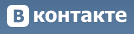 Замовлення у Києві
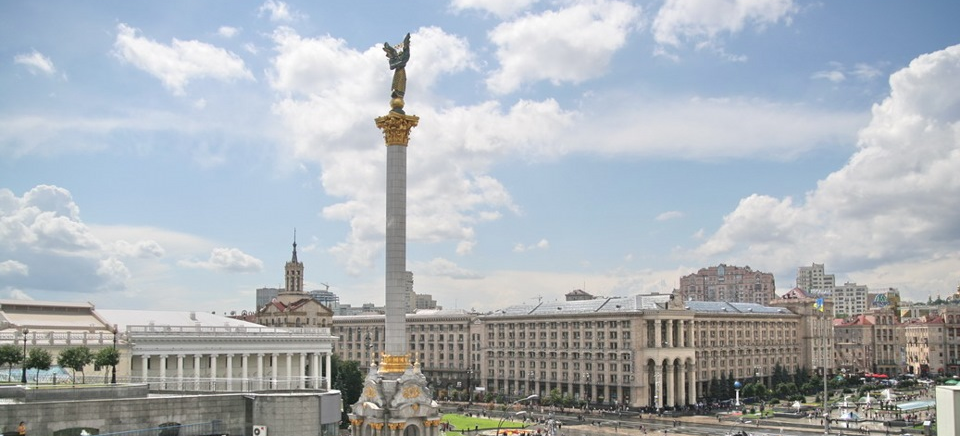 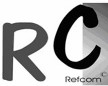 +380 (94) 710-03-13 – в будь-який час
 skype - bezugly
2258825@mail.ua     
Замовити дипломну, курсову у Києві
Замовлення у Львові
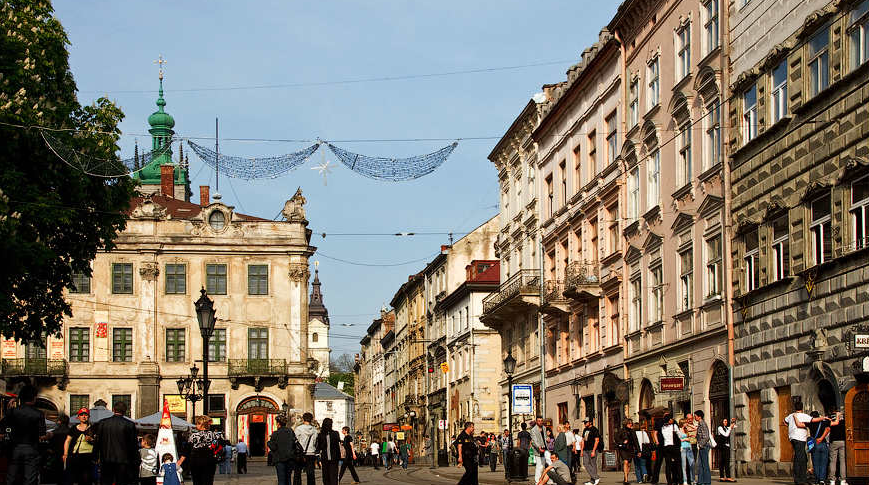 +380 (94) 710-03-13 – в будь-який час
 skype - bezugly
2258825@mail.ua     
Замовити дипломну, курсову у Львові
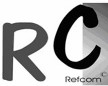 Замовлення у Харкові
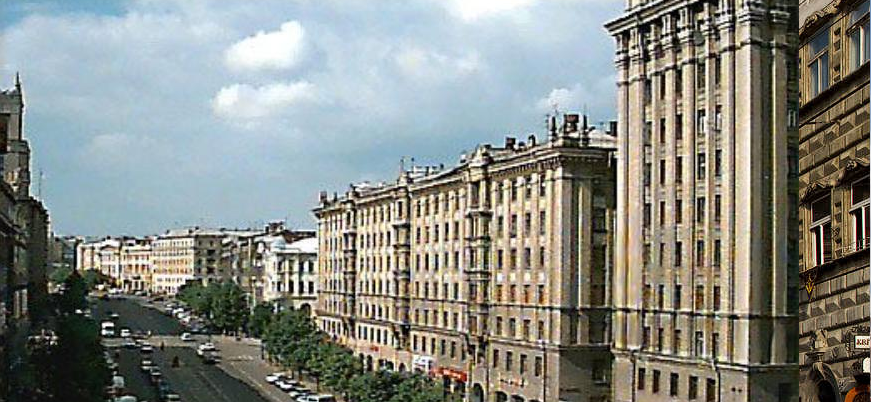 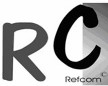 +380 (94) 710-03-13 – в будь-який час
 skype - bezugly
2258825@mail.ua     
Замовити дипломну, курсову у Харкові
Замовлення у всіх містах України
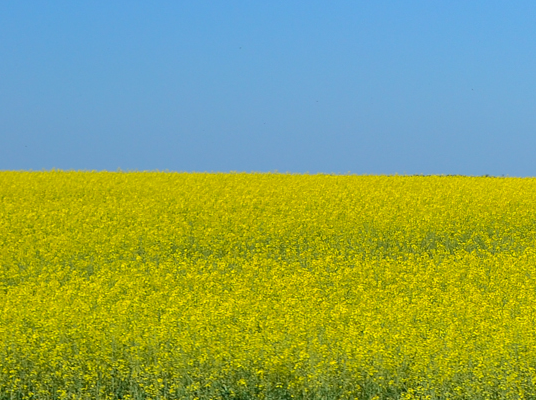 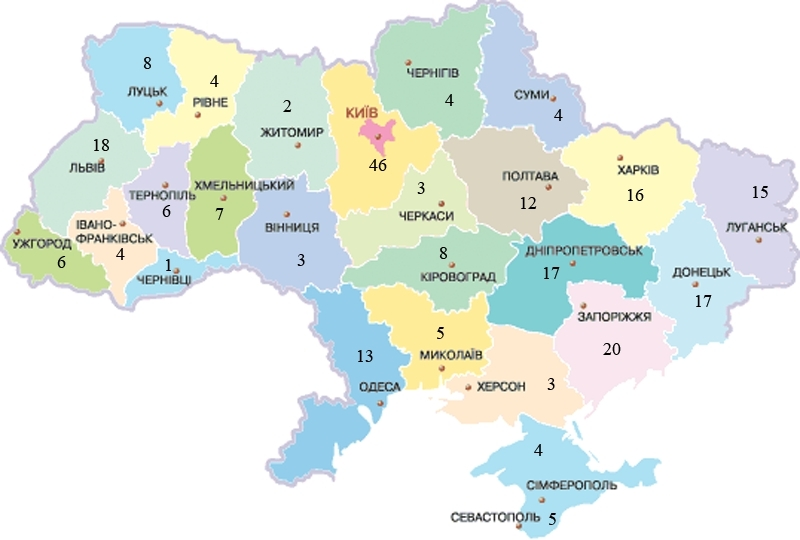 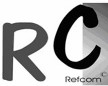 +380 (94) 710-03-13 – в будь-який час
 skype - bezugly
2258825@mail.ua     
Замовити дипломну, курсову у всіх містах України
ДЯКУЮ ЗА ВАШУ УВАГУ!
www.refcom.info 
www.reff.com.ua
www.refcom.nethouse.ua 
 
Рефком-Інфопланета
Замовити дипломну, курсову, контрольні: Київ, Львів, всі міста України
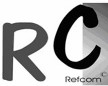